BÀI 2: CÁC THAO TÁC VỚI THƯ MỤC
Giáo viên: Vũ Ngọc Anh
YÊU CẦU CẦN ĐẠT
01
02
Thực hiện được các thao tác: sao chép, đổi tên thư mục.
HS có kỹ năng sao chép, đổi tên thư mục.
03
04
HS yêu thích môn học; ưa tìm tòi khám phá cách sao chép và đổi tên thư mục.
HS chủ động khi thực hiện nhiệm vụ học tập. Mạnh dạn, tự tin chia sẻ thông tin trước lớp.
KHỞI ĐỘNG
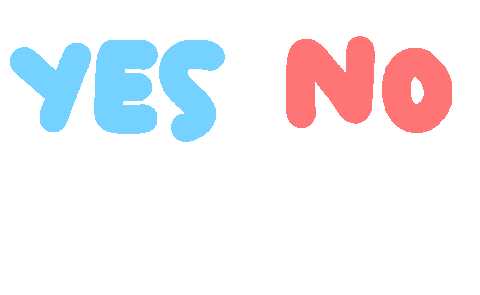 Trò chơi: Ai nhanh, ai đúng
Máy tính có những bộ phận chính nào?
A. Màn hình, con chuột, bàn phím, ổ cắm điện.
B. Màn hình, Thân máy tính, con chuột, bàn phím.
C. Màn hình, con chuột, ổ cắm điện, thân máy tính.
A. Hoạt động cơ bản
1. Nhắc lại các thao tác tạo thư mục, mở thư mục
a) Mở thư mục KHOILOP4 đã tạo ở hđ 3, mục A của bài 1, tạo các thư mục theo mô tả:
b) Điền các từ còn thiếu vào chỗ chấm để được câu đúng

- Thư mục LOP4B có các thư mục con…………………..

- Thư mục TO1 có các thư mục con………………………….
TO1, TO2, TO3
An, Binh, Khiem
c) Đánh dấu X vào ô ở sau câu đúng.
Để mở thư mục LOP4B em phải thực hiện thao tác nào sau đây?
- Nháy nút phải chuột vào thư mục LOP4B, chọn Open.
- Nháy nút phải chuột vào thư mục LOP4B, chọn New.
- Nháy chuột vào thư mục LOP4B.
- Nháy đúp chuột vào thư mục LOP4B.
X
X
2. Sao chép (Copy) thư mục
Các bước sao chép thư mục.
Bước 1: Nháy nút phải chuột vào thư mục cần sao chép, chọn Copy
Bước 2: Mở thư mục cần sao chép đến, nháy nút phải chuột, chọn Paste
3. Đổi tên (Rename) thư mục
Các bước đổi tên thư mục.
Bước 1: Nháy nút phải chuột vào thư mục cần đổi tên, chọn Rename.
Bước 2: Gõ tên mới, rồi nhấn phím Enter.
4. Nhắc lại thao tác xoá thư mục
Em thực hiện thao tác xóa thư mục to3 đã đổi tên ở hoạt động 3 rồi điền từ còn thiếu vào chỗ chấm (...).
phải
Để xoá thư mục to3, em nháy nút……………...chuột vào thư mục to3, chọn…………………rồi nhấn phím………………..để xoá
Delete
Enter
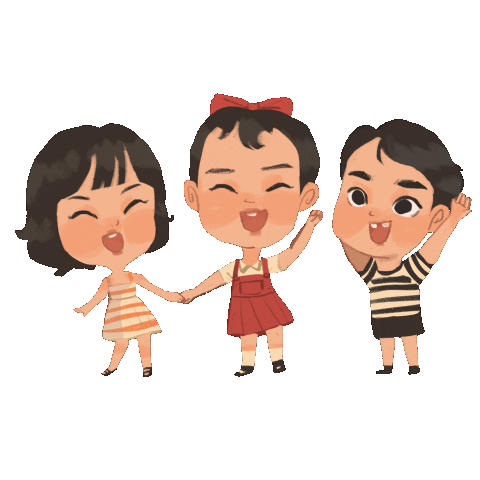 KHỞI ĐỘNG
Trò chơi: Truyền điện
Nêu tên các ổ cứng
B. HOẠT ĐỘNG THỰC HÀNH
1. Mở thư mục LOP4B đã tạo ở hoạt động 1, mục A rồi thực hiện các yêu cầu sau:
- Trong thư mục LOP4B, tạo thư mục TO4
- Copy thư mục An, Binh, Khiem từ thư mục TO1 vào thư mục TO4
- Đổi tên các thư mục An, Binh, Khiem thành các thư mục Tuan, Lan, Ngoc
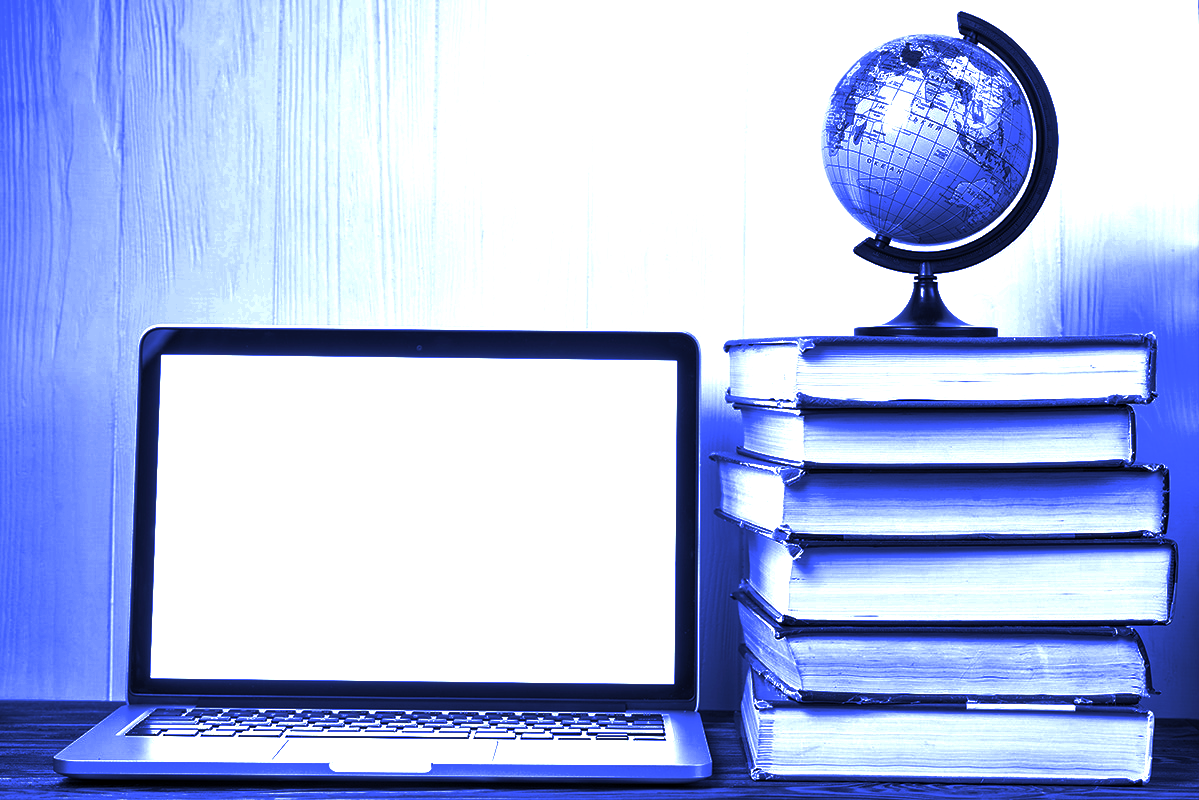 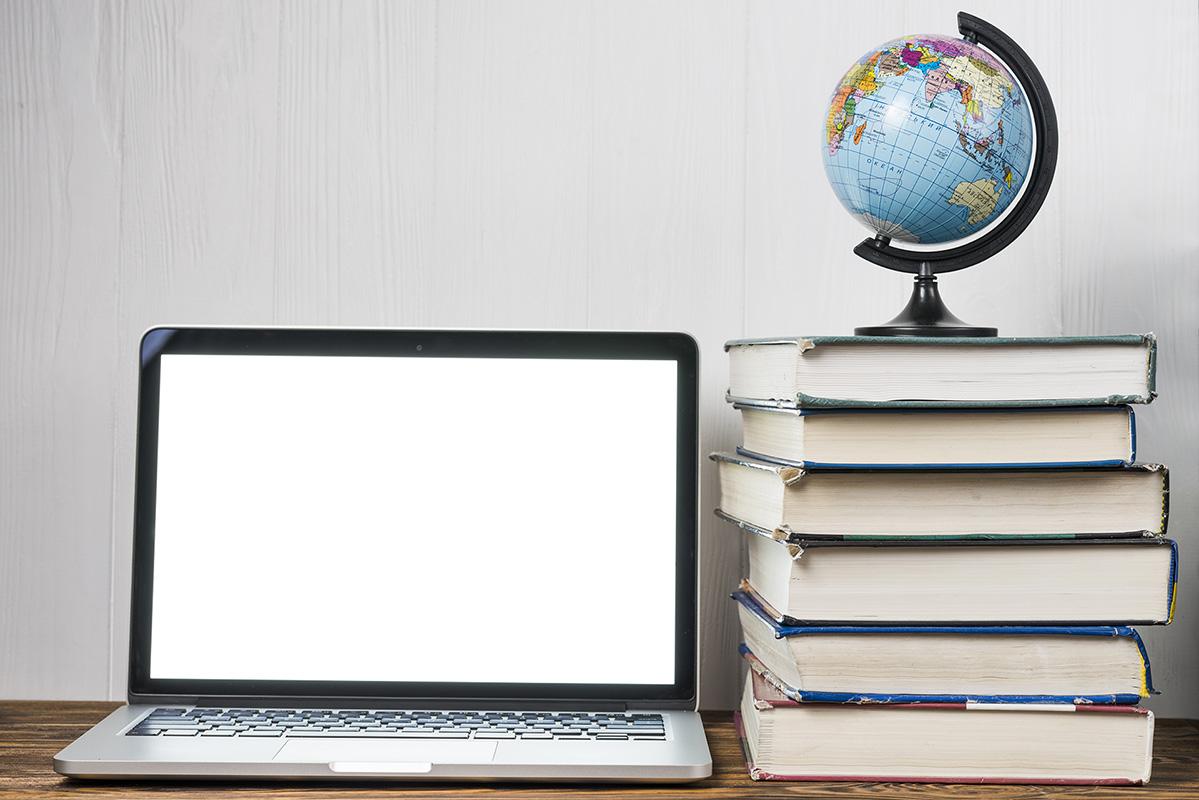 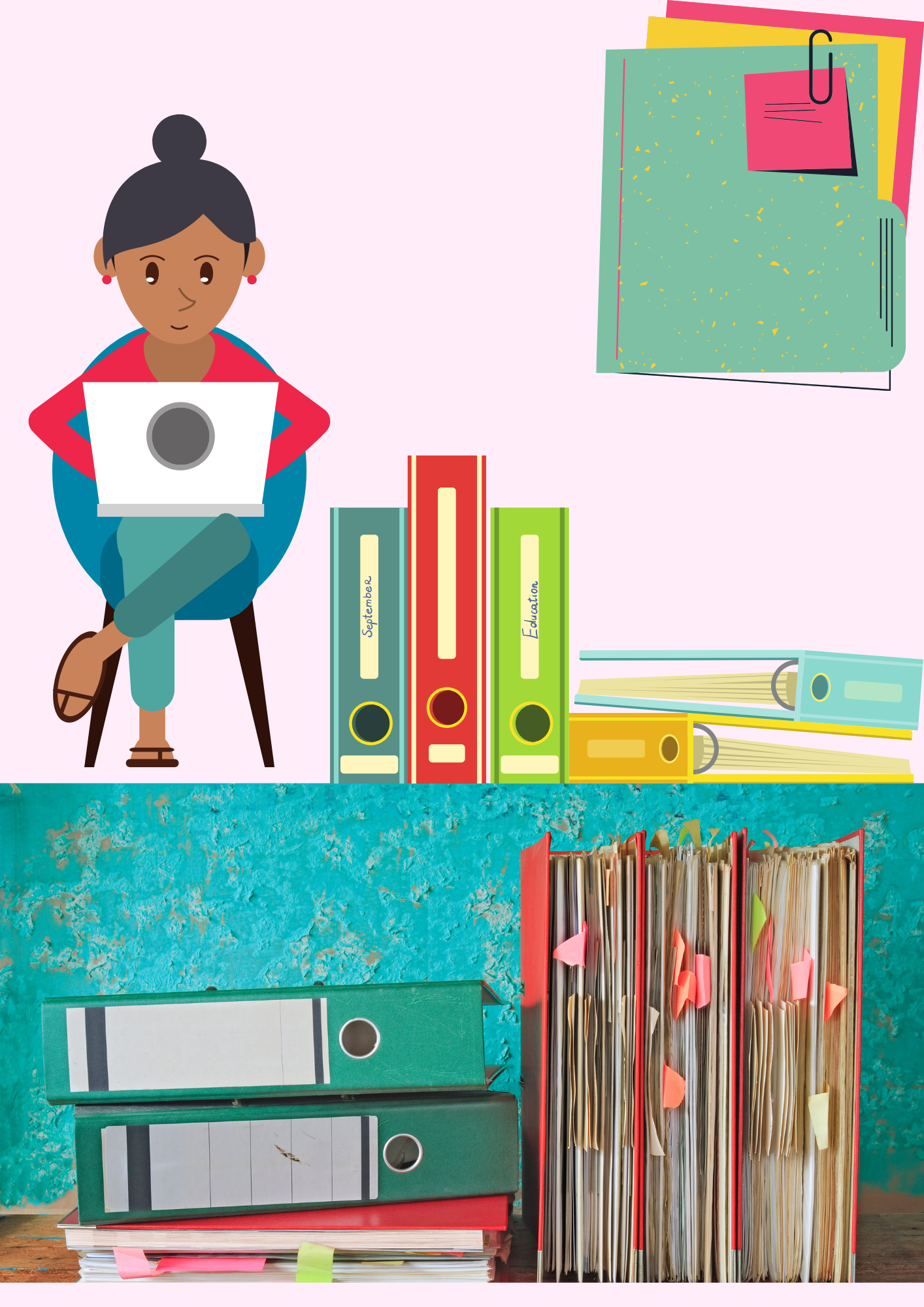 2. Trong thư mục LOP4B, tạo thư mục Sơn Ca. Điền từ còn thiếu vào chỗ chấm để thực hiện thao tác sao chép thư mục Sơn Ca từ thư mục LOP4B sang thư mục LOP4A
C. HOẠT ĐỘNG ỨNG DỤNG, MỞ RỘNG
2. Em thực hiện các yêu cầu sau:a) Tạo thư mục có tên Tập vẽ.b) Nháy chuột lên thư mục vừa tạo rồi nhấn phím F2.c) Đổi tên thư mục Tập vẽ thành Bài tập vẽ rồi nhấn phím Enter
1. Tạo và sắp xếp các thư mục Học tập, Giải trí, Toán, Tiếng Việt, Âm nhạc và Hình ảnh sao cho hợp lí và dễ tìm kiếm nhất
Chú ý
Khi xoá, đổi tên, sao chép thư mục phải chắc chắn thư mục đó đã được đóng
Không được tự ý xoá thư mục không phải của mình
Cảm ơn các thầy cô giáo và các em học sinh